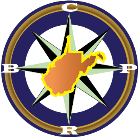 West Virginia Consolidated Public Retirement Board
Employer Self Service (ESS) – WVEIS Training
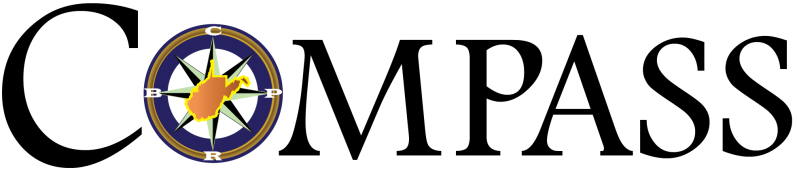 Today’s Agenda
Overview of COMPASS
Background
COMPASS: 
Provides fully integrated solution capable of supporting the WVCPRB vision:
New pension system rich in browser based & web-enabled self service functionality, providing ease of use for: 
WVCPRB staff
Members 
Retirees 
Beneficiaries 
Employers
CPRB BlueZone 
Has been in use for over 4 decades 
Difficult and costly to maintain 
Does not provide robust web-based capability for self service to members
Benefits
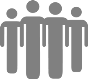 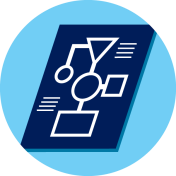 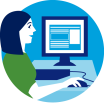 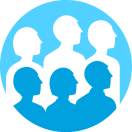 Accessibility and member-oriented design
Improved efficiency and accuracy
The best service for members
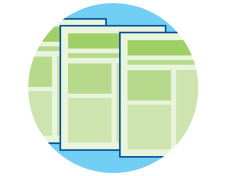 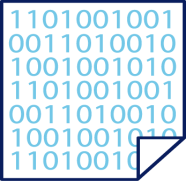 Alignment with WVCPRB programs and policies
Innovationwith technology  sustainable by WVCPRB
Why COMPASS?!?!
[Speaker Notes: Facilitator Notes:
The Deloitte Pension Administration Solution (DPAS), also known as COMPASS within WVCPRB, has been customized to provide a fully integrated solution capable of supporting WVCPRB vision of a new pension system. The system is rich in browser-based and web-enabled self service functionality, providing ease of use not only to WVCPRB users, but also to members, retirees, beneficiaries, and employers. 

In the future, “Serving those who serve West Virginia” will be much easier.to the 21st Ce]
Employer Self Service (ESS) Access
In order to Access CPRB’s Employer Self Service (ESS) portal, the employer contact person who will act as ESS Administrator will receive login credentials from CPRB. 

Other employer staff members requiring access to CPRB’s ESS should contact their ESS Administrator for login credentials.
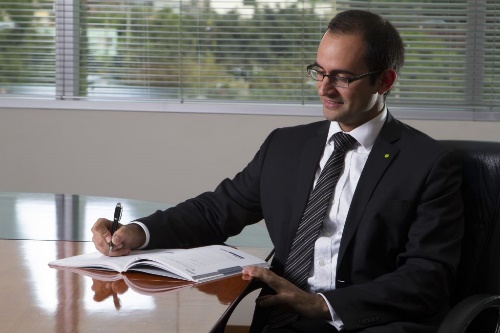 [Speaker Notes: Facilitator Notes:
ESS allows employers to submit employment classification and Contribution reports, process invoices using EFT accounts, manage users and perform other administrative tasks, view and verify CPRB IDs and generate key reports.]
ESS Registration & Login
To access ESS, Log into ESS, Recover Forgotten User ID and Reset Forgotten Password.
ESS Access
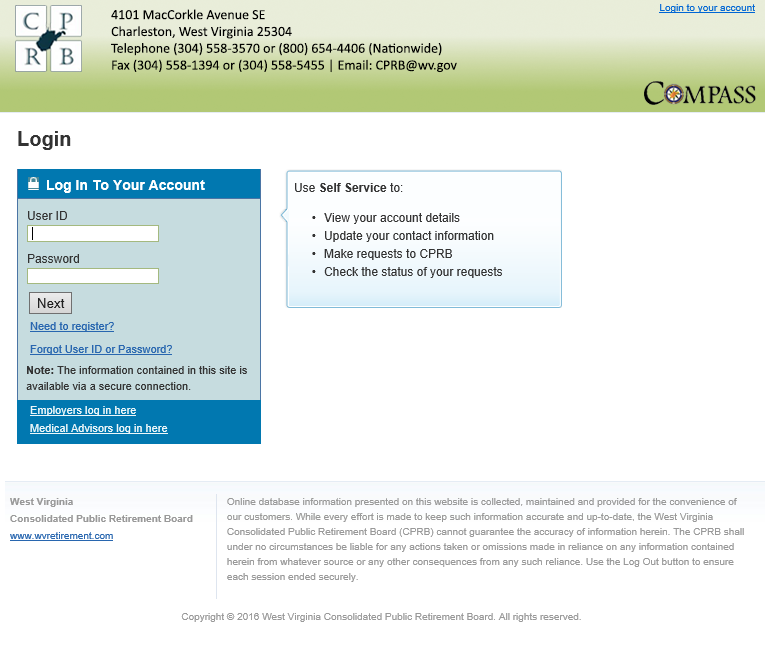 Registering for ESS
Logging into ESS
Recover User ID
Rest Password
[Speaker Notes: Facilitator Notes: 

Perform a walk through of the steps mentioned in the ‘ESS Registration’ section of the Employer Self Service user guide.
Ensure that all participants are able to access their mailbox to retrieve all the three emails related to their username, password, and PIN.
In case, they cannot in the classroom set up, do let them know to have this registration process completed prior to attending the session. This will also include them selecting their preferred security question.
Then, on this slide, you are only logging into ESS (assuming everybody has already registered for the session).
Additionally, while you are on the log in page (as shown here), you might quickly show them options related to Forgot username, and Forgot password, and how the security question comes in handy then.]
CPRB’s Employer Self Service User Roles
CPRB’s ESS User Roles provide user access to certain  functionalities based on the assigned role. 
There are four ESS User Roles that can be assigned to employer staff members which are Administrator (ESS Admin), Employer Reporting, and Staff, these will be used by the BOEs. There is also a Fee Coordinator role which is for DSRS Fees and County Commissions.
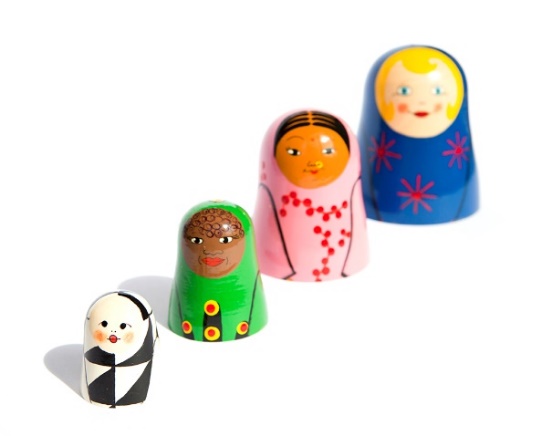 [Speaker Notes: Facilitator Notes:
The Employer Self Service (ESS) web site allows employers to perform payroll reporting functions, user administrative functions and other member reporting functions. They key user administrative functions include: managing office locations, contact persons, and other ESS users.


The primary role is the ESS Administrator, the ESS Admin can manage office locations, contact person(s) and user accounts for their agency staff members]
ESS Administrator Functions
Functions the ESS Administrator can perform in ESS.
ESS Administration Functions
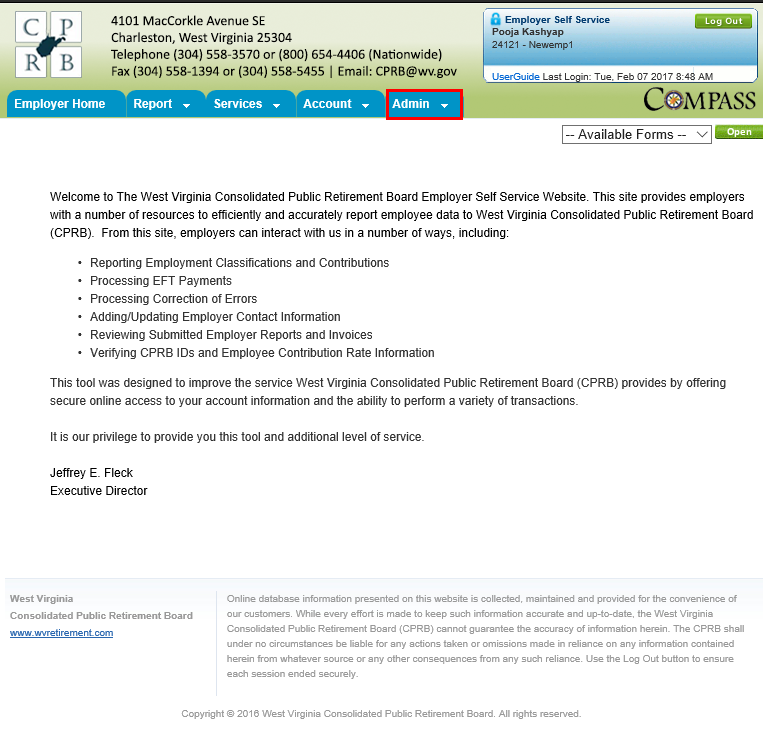 Office Locations
Contact Persons
Users
[Speaker Notes: Facilitator Notes: 

Perform a walk through of the steps mentioned in the different sections of the Employer Self Service user guide.
Ensure all participants sitting through this module have the required ESS Administrator rights.
Ensure that contact persons are added via the Maintain Members module in COMPASS, so that they reflect in ESS.
Go over the three key ESS roles like in a quick quiz for participants will need to assign these roles in the Manage Users activity.]
Payroll Schedule
The Payroll Schedule is critical information that must be reported annually to CPRB in order to submit contribution reports and payments for the upcoming year in a timely manner.
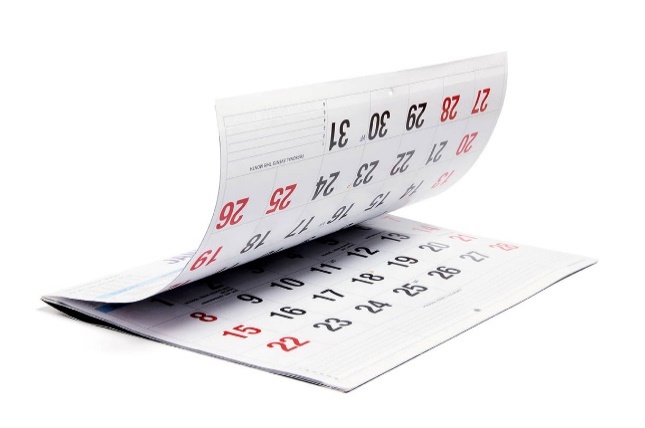 [Speaker Notes: Facilitator Notes: 

All invoices that are generated by a batch process (or manually) in COMPASS appear on the Invoices page. Additionally, employers have the option of remitting payment for invoices as part of the Monthly Report submission process. Each invoice will be viewable in PDF form and the employers stored EFT or e-Check payment account information can be used to remit payment for the invoices.

Note: The most recent unpaid invoices display on the screen. Invoices with a status of Cancel or Write Off do not display here. Credit invoices also do not display on the Invoices page.]
Demonstration – Manage Payroll Schedule
Let's now view the steps to add and view a payroll schedule.
Payroll Schedule
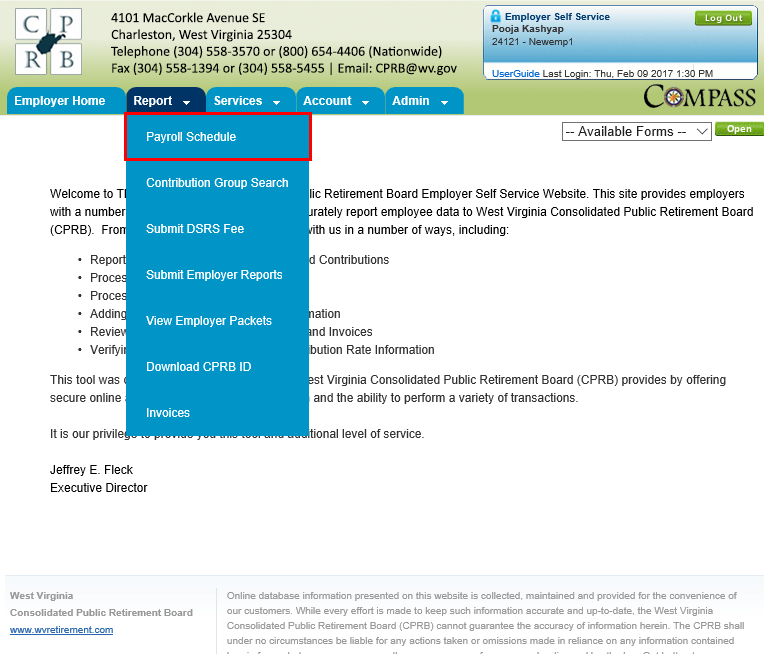 Add Payroll Schedule
View Payroll Schedule
[Speaker Notes: Facilitator Notes: 

Perform a walk through of the steps mentioned in the different sections of the Employer Self Service user guide.
Ensure all participants sitting through this module have the required ESS Administrator rights.
Ensure that contact persons are added via the Maintain Members module in COMPASS, so that they reflect in ESS.
Go over the three key ESS roles like in a quick quiz for participants will need to assign these roles in the Manage Users activity.]
Calculating the Payroll Schedule
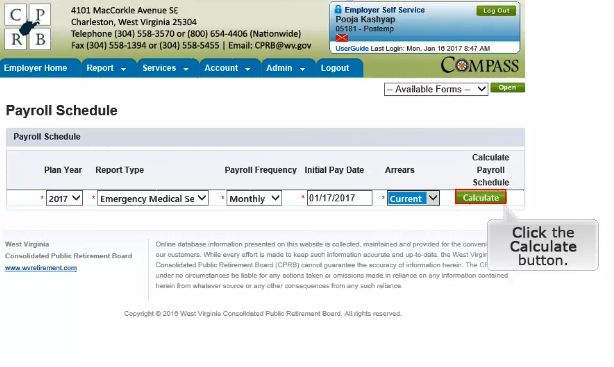 Adjusting the Projected Payroll Schedule
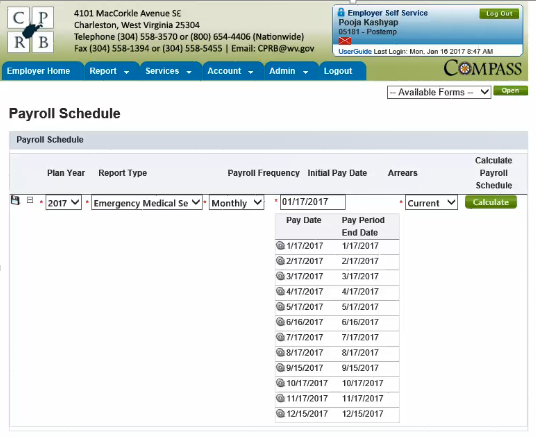 Saving the Payroll Schedule
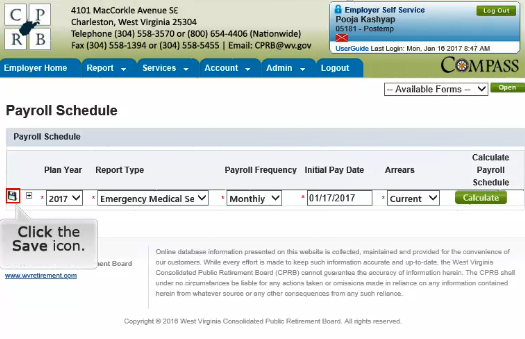 Employment Classification & Contribution
Processing Employment Classification & Contribution Report
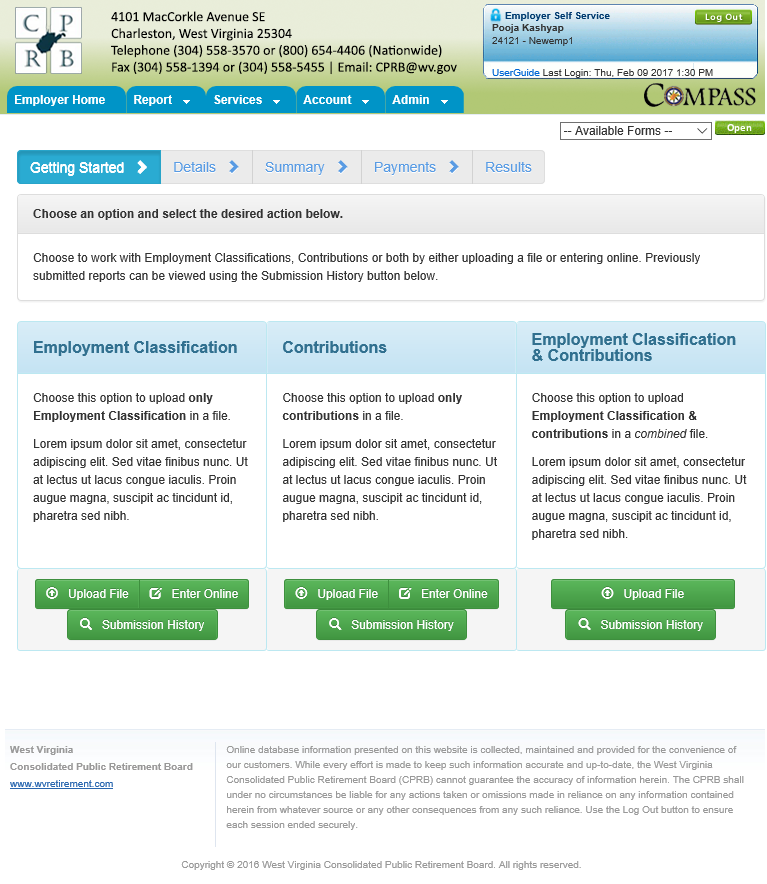 Submit Employment Classification & Contribution
[Speaker Notes: Facilitator Notes: 

Perform a walkthrough of the steps mentioned in the Submit Employer Reports section in the Employer Self Service user guide.
Additionally, ensure the following for participants to perform the Try Me:
Ensure each participant has their ESS user account set up with the required privileges, ability to upload employer employment classification and contributions in this case.
Ensure each participant as a file one each for employment classification, Contribution, and employment classifications and Contribution activities. If time is a constraint, you might keep the last activity only as that covers both employer reports.
Also insist participants to use the Enter-Online method (in addition to Upload File option) to upload all require information into the system for WVCPRB to consider.]
COMPASS Employer Self Service Portal:WVEIS Reporting Employers
With WVEIS as your reporting method, you will continue to enroll your employees within the WVEIS system as a function of paying your employees.  
The enrollment and contribution information that is reported to WVEIS, such as your employee demographic data and earnings, will be passed on to CPRB via a file sent through a secure transfer process. 
The file will be uploaded into COMPASS and you will be able to see reports regarding the information CPRB received from WVEIS, this can be accessed through the Submit History button under the combined employment classification and contribution option.
Submit Employer Report
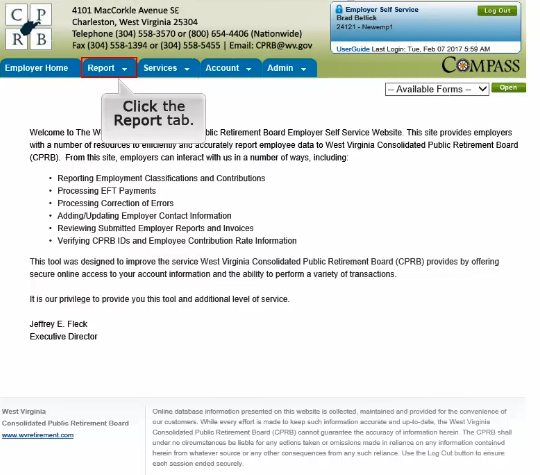 Submit Employer Report
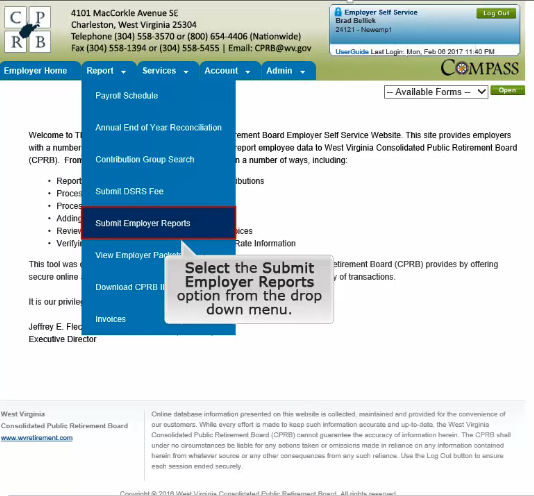 Getting Started
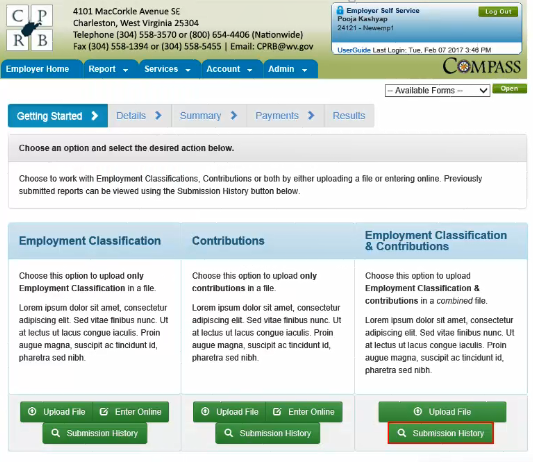 Submission History
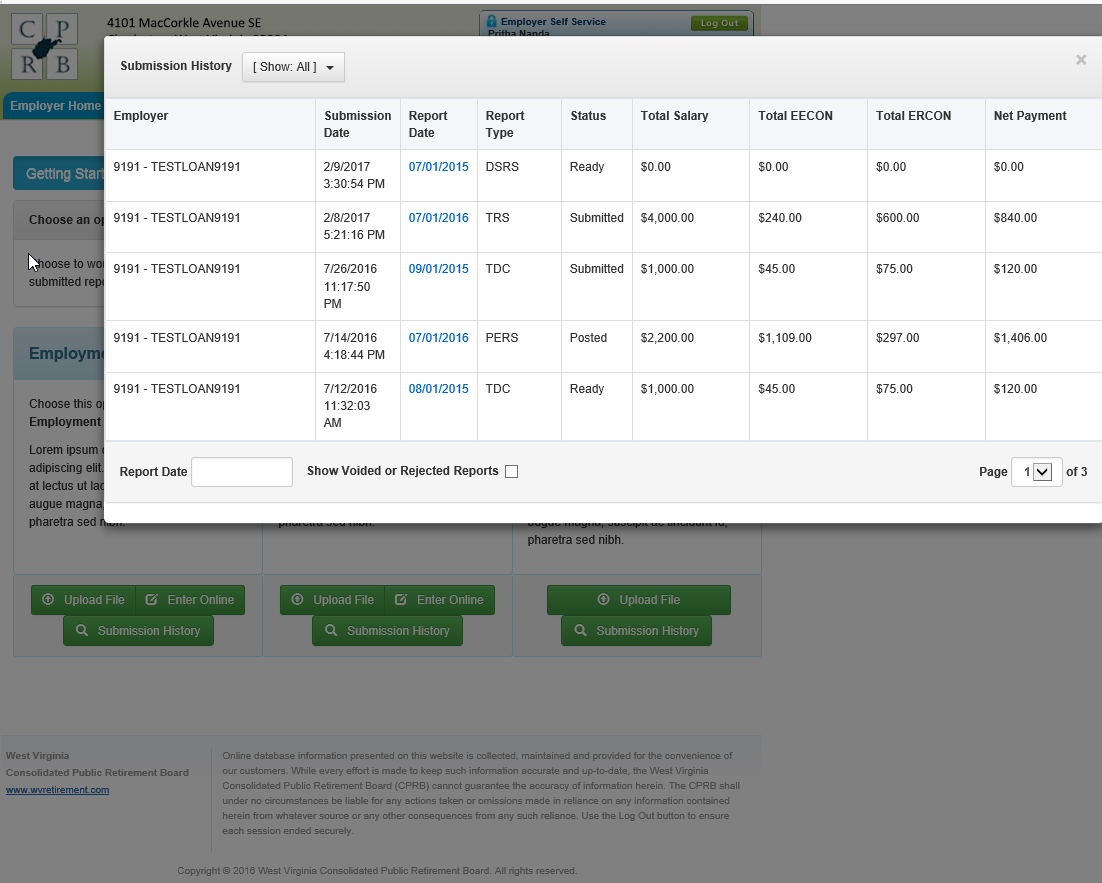 Submission History – Search by Date Range
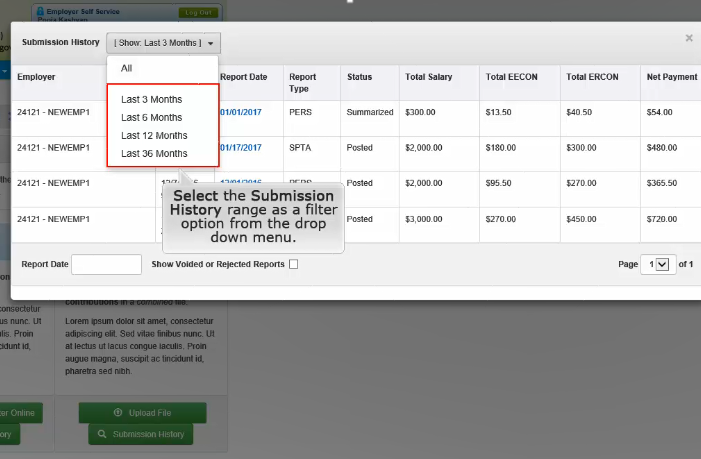 Submission History – Search by Report Date
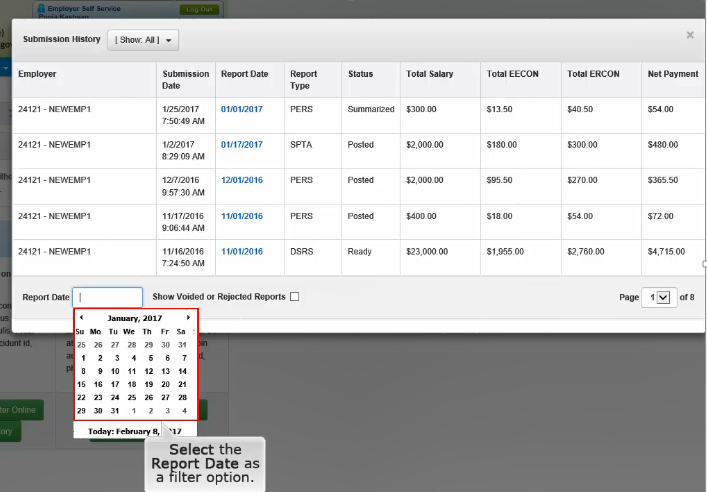 Submission History – Selecting a Report
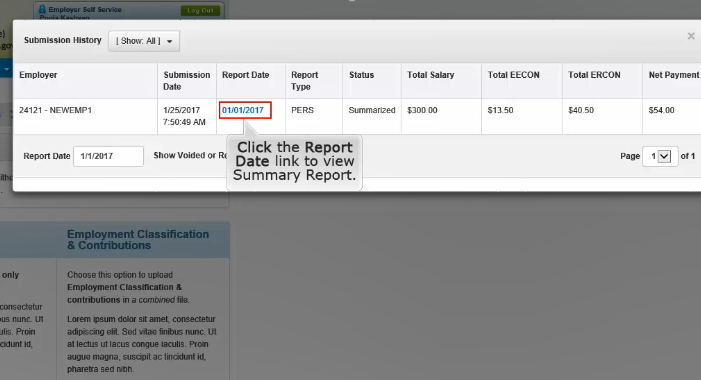 Adjusting Prior to Submitting
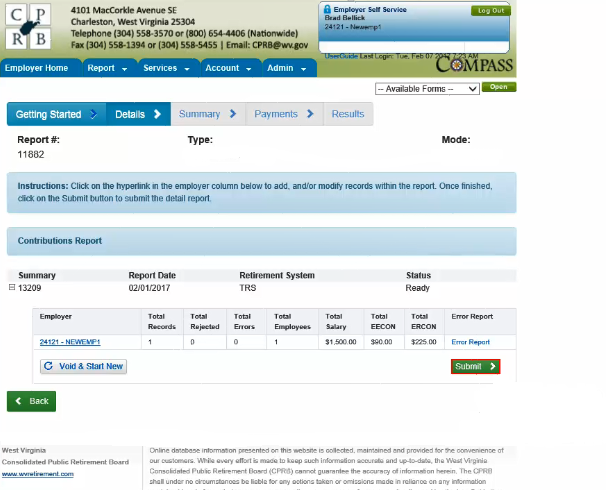 Add New Employee
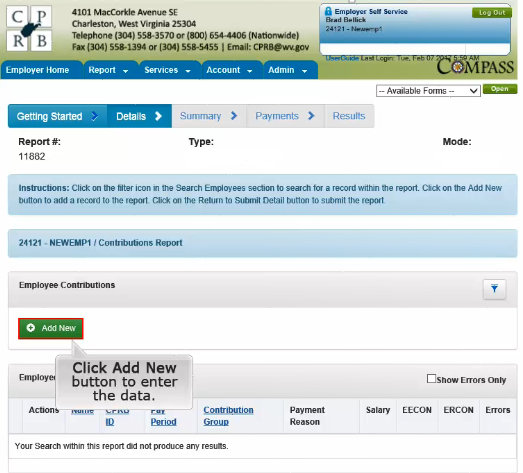 Opening a Report – Show Errors Unchecked
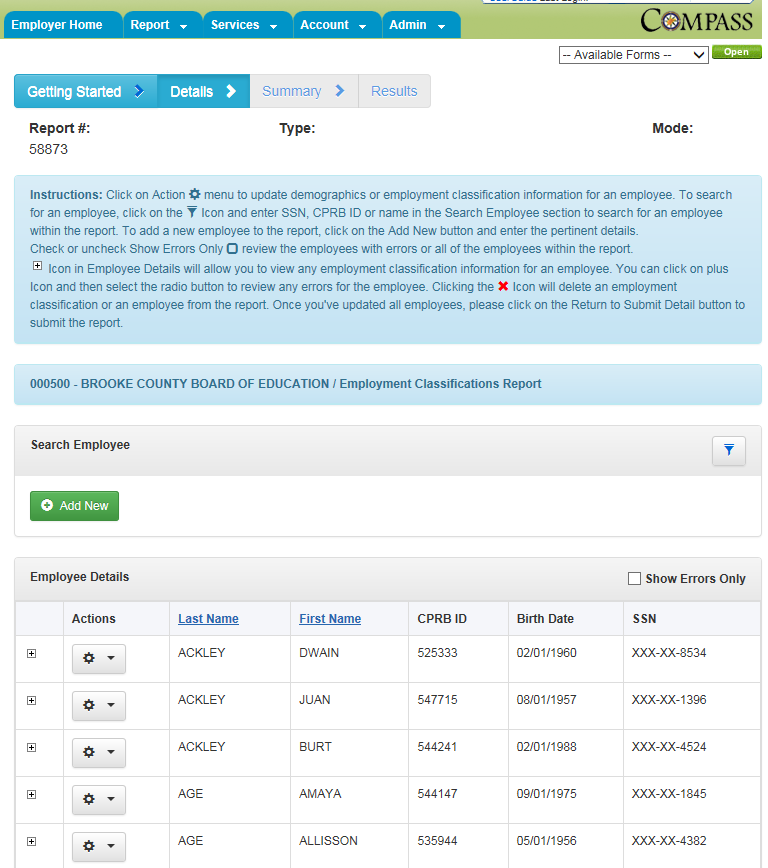 Search within a Report
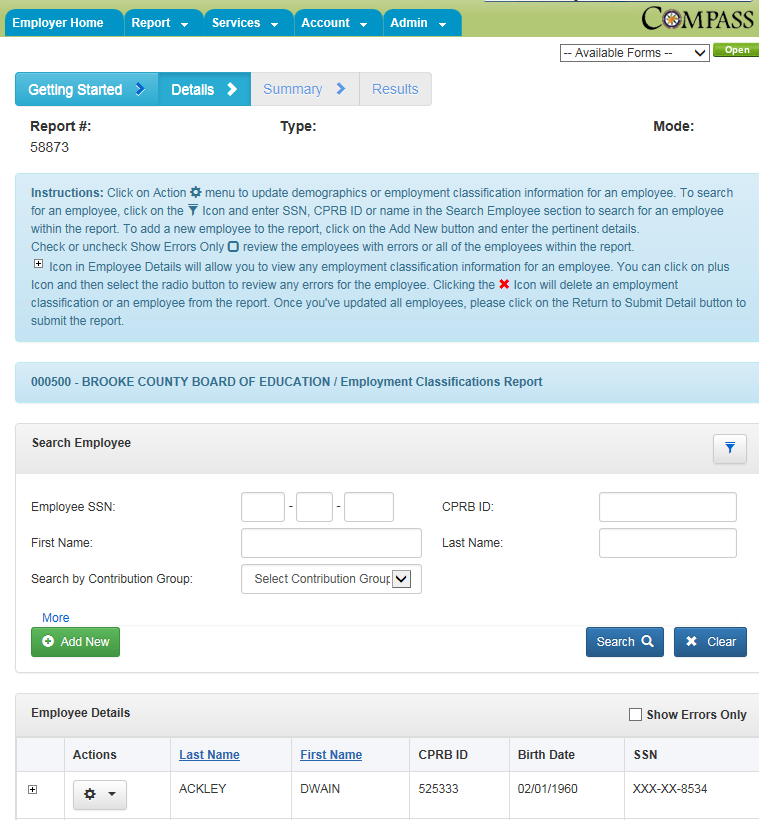 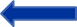 Viewing the Error on the Record
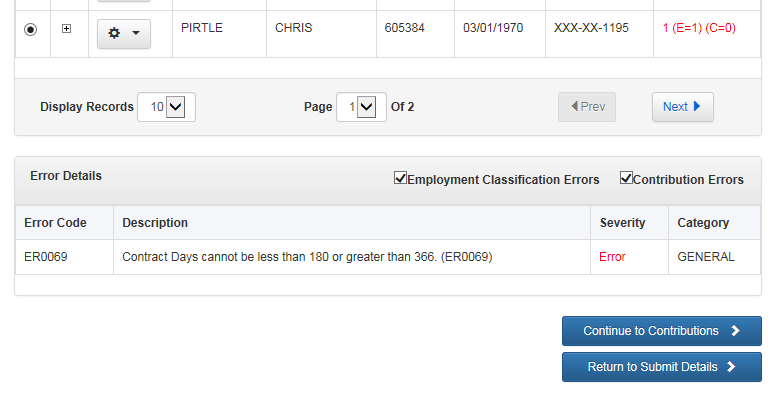 Opening an Employee Record within the Report
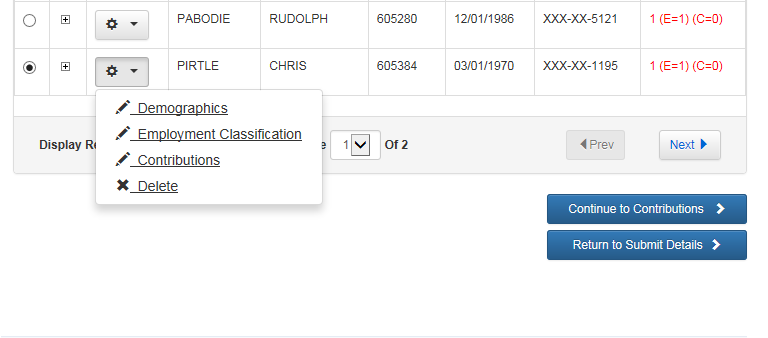 Demographics
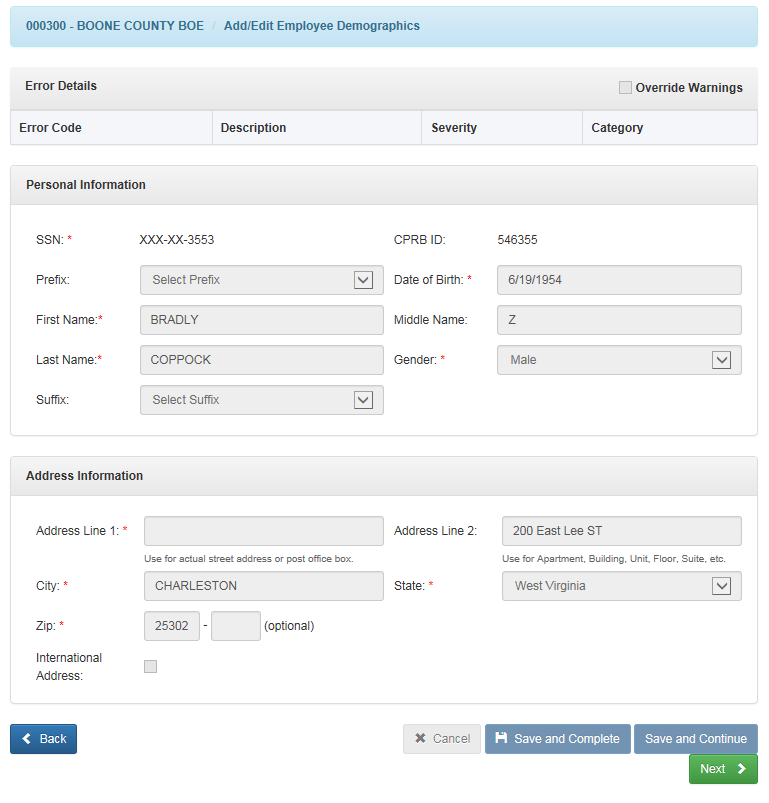 Employment Classifications
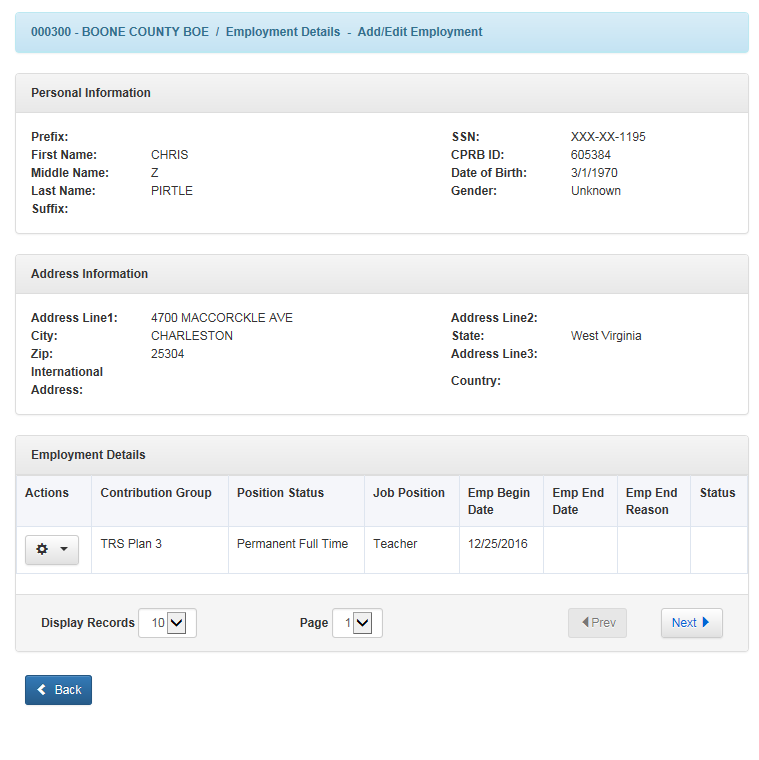 Employment Classifications – Updating or Ending
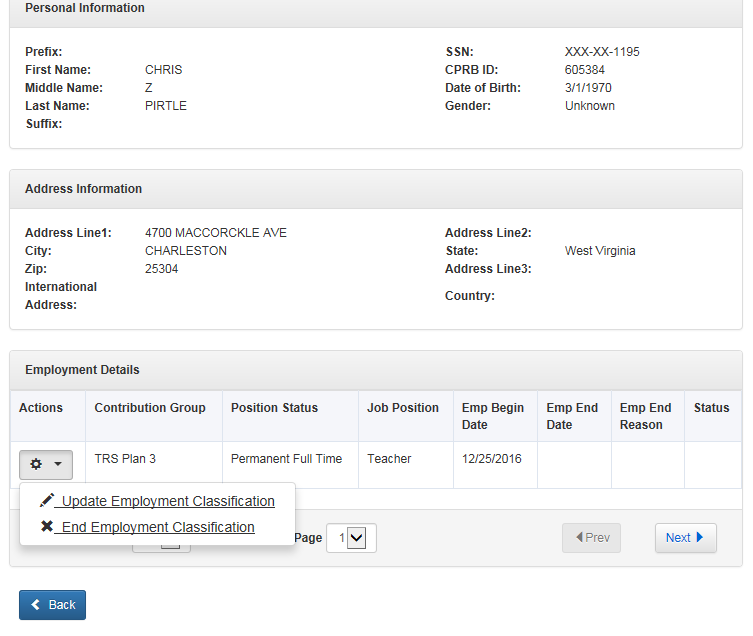 Employment Classifications – Updating
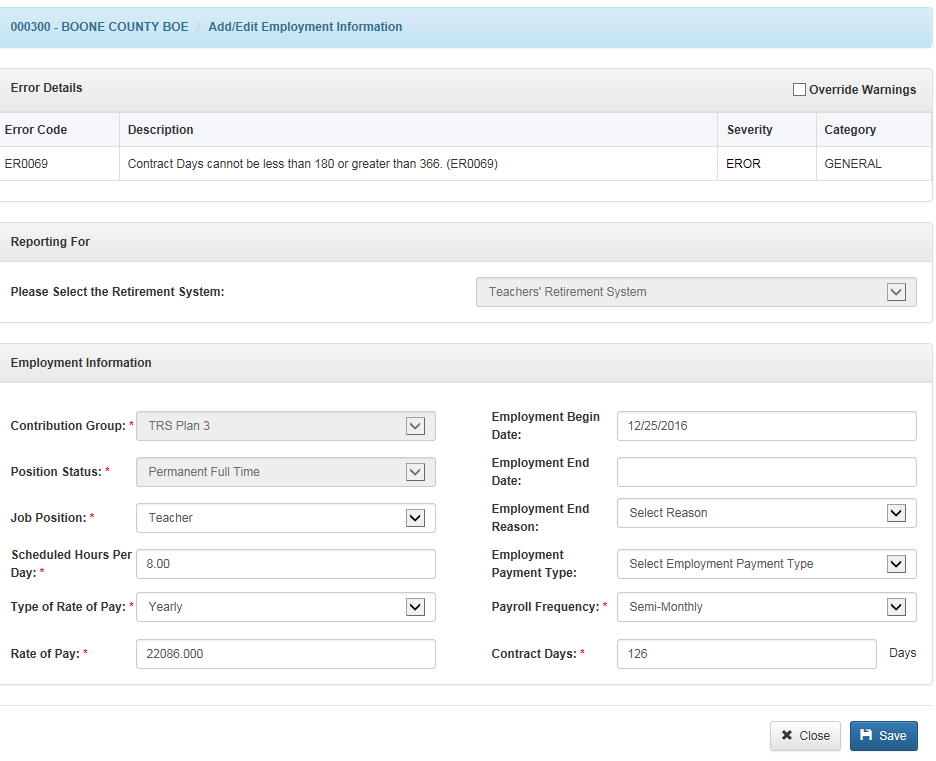 Adding an Employee who is not in the File
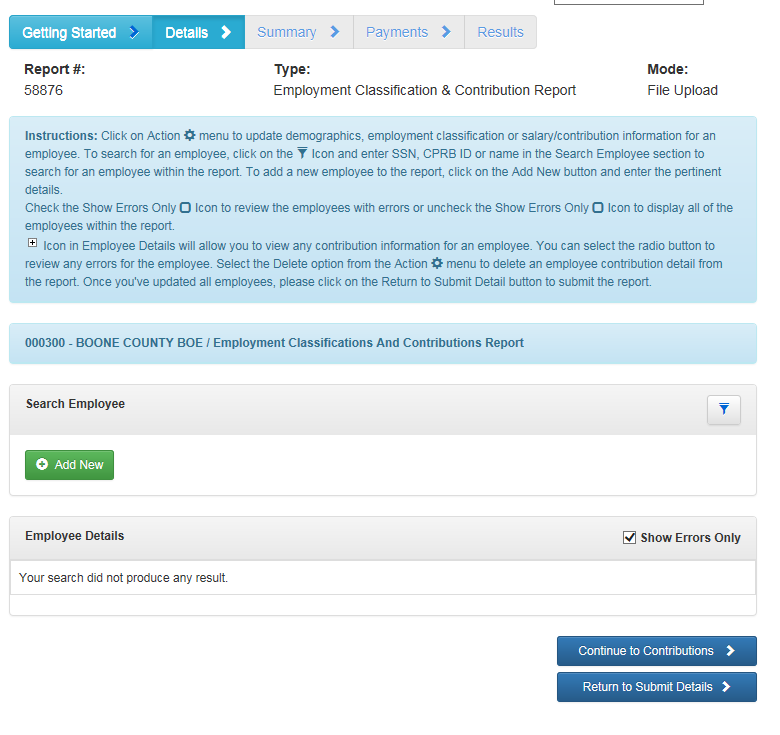 Adding Employee Not in File
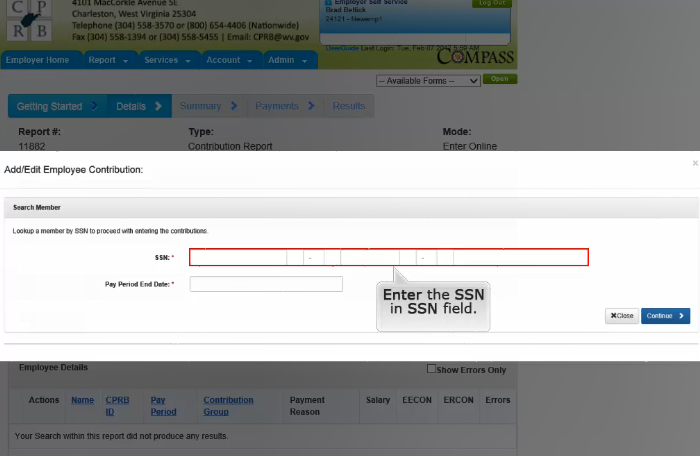 Opening a Report – Show Errors Checked
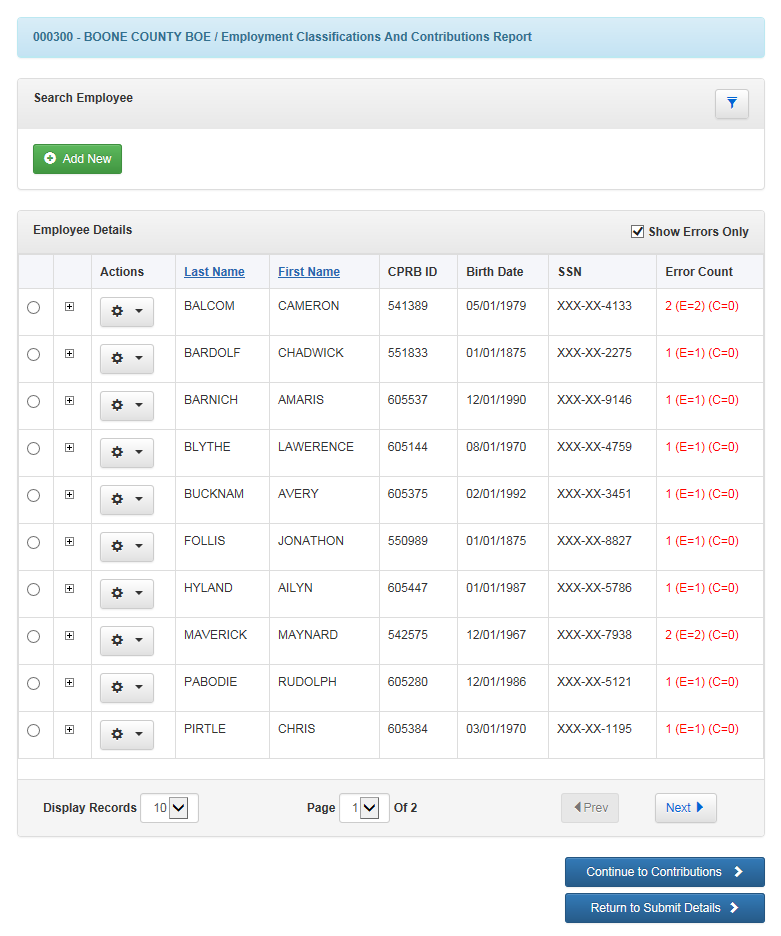 Continue to Contributions – Update or Delete
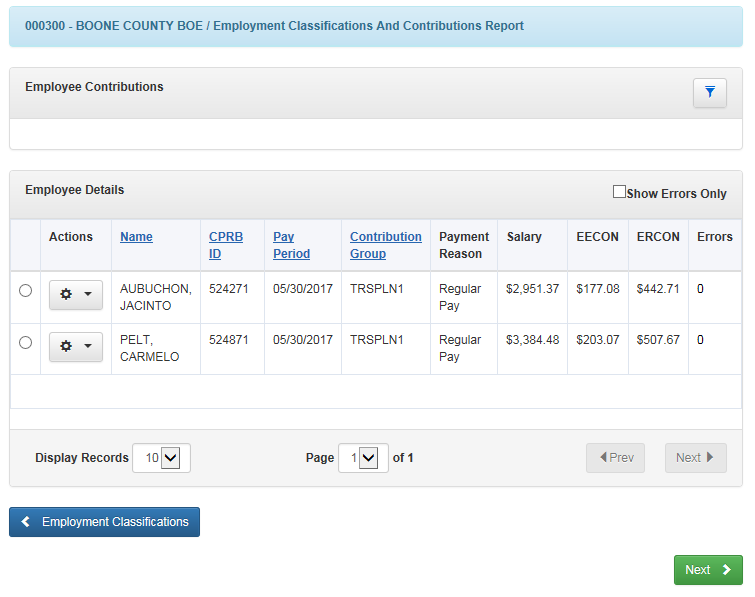 Contributions Updating – Employment Info
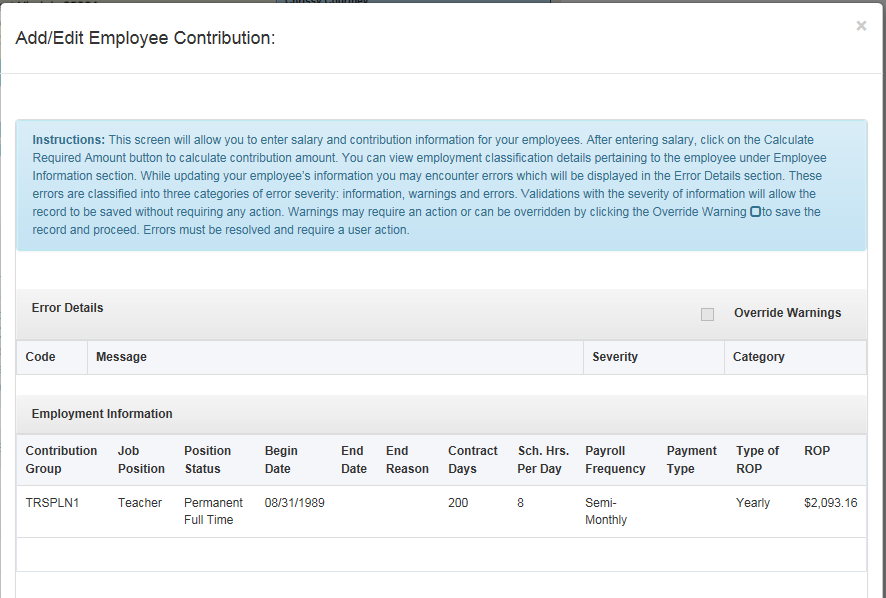 Contributions Updating – Detail Record Info
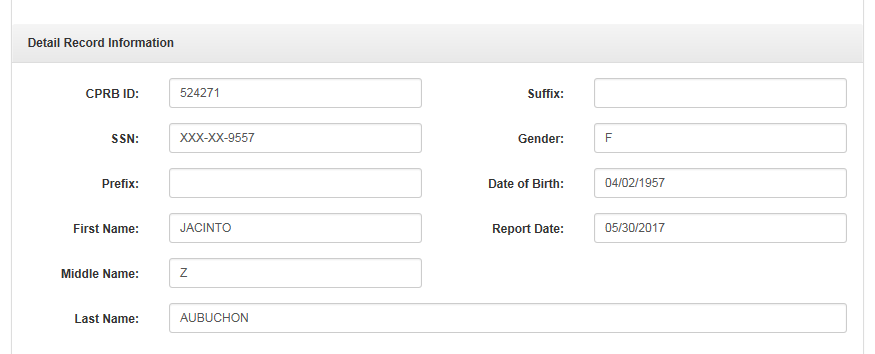 Contributions Updating – Contributions Info
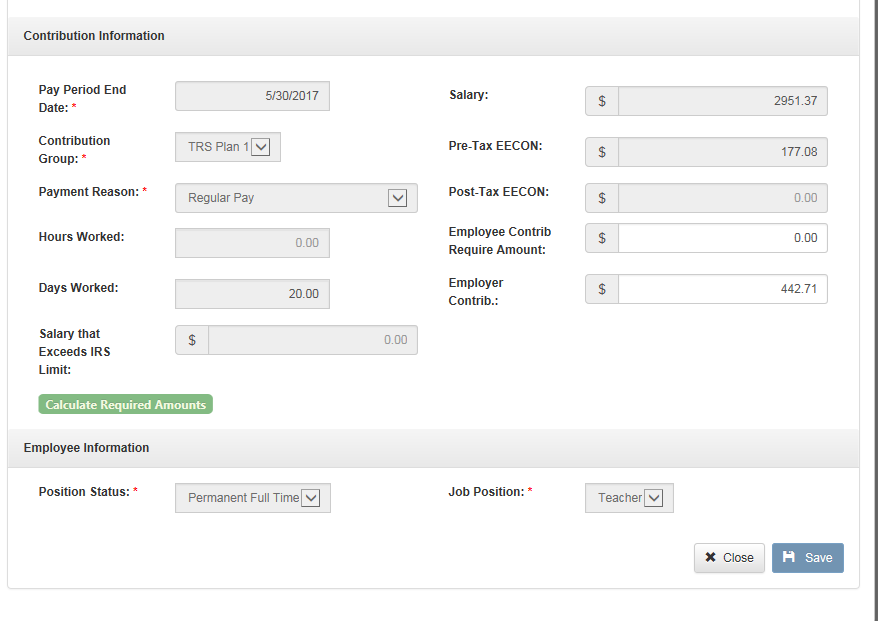 Return to Submit Details
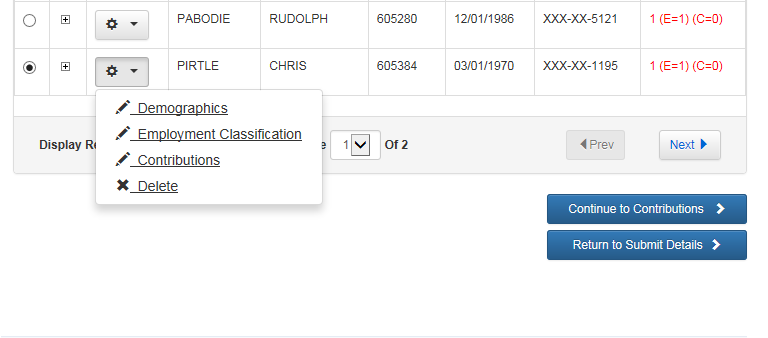 Return to Submit Details
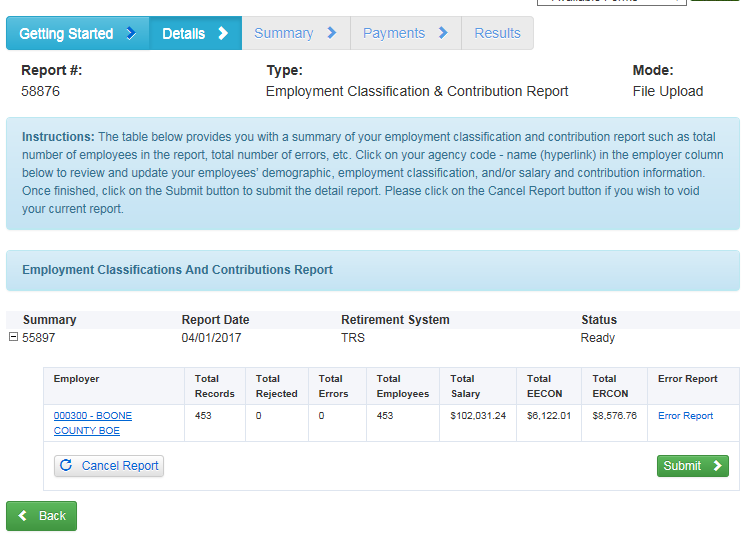 Submitting After Editing or Adding
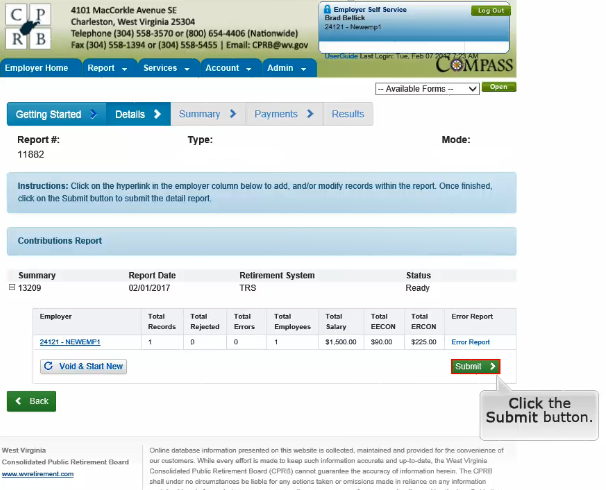 Summary After Submitting Details – Top
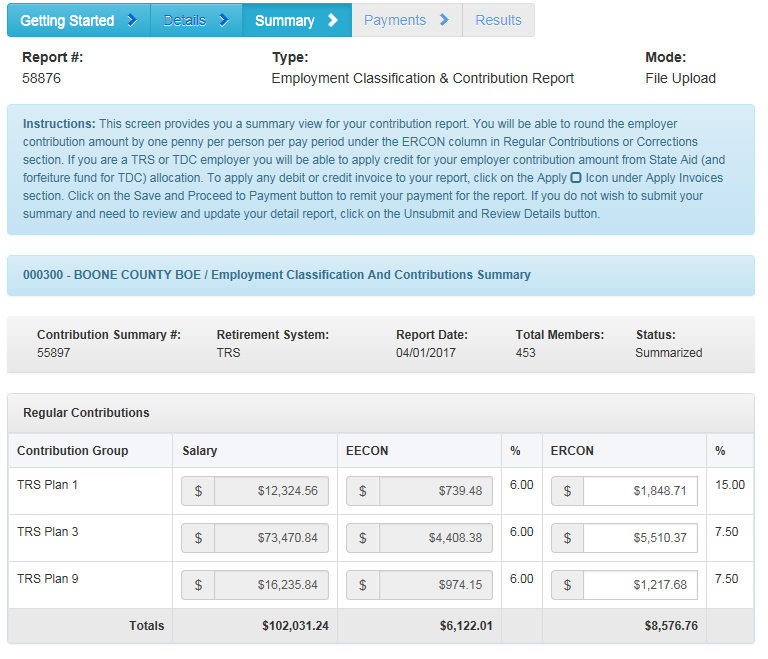 Summary After Submitting Details – Middle
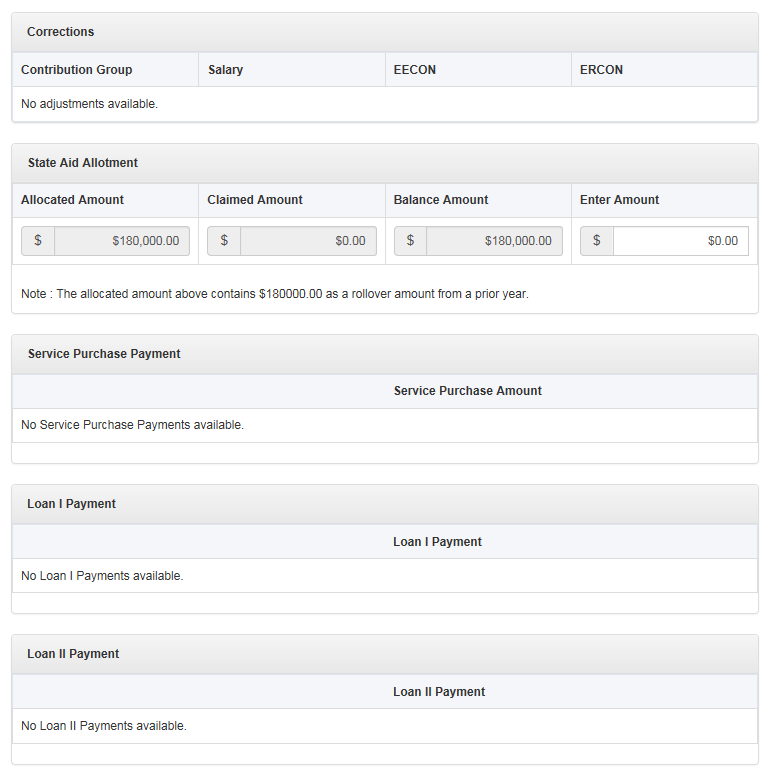 Summary After Submitting Details – Invoices
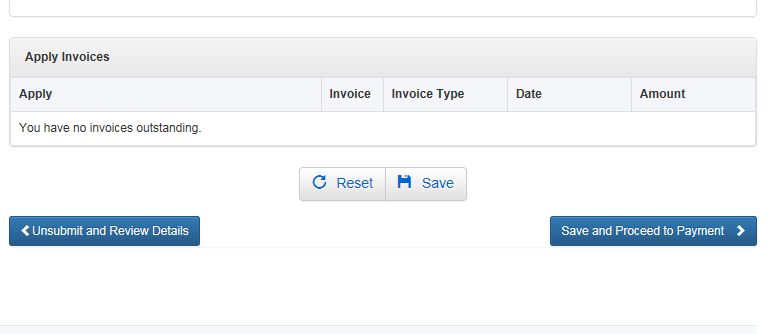 Applying Invoices
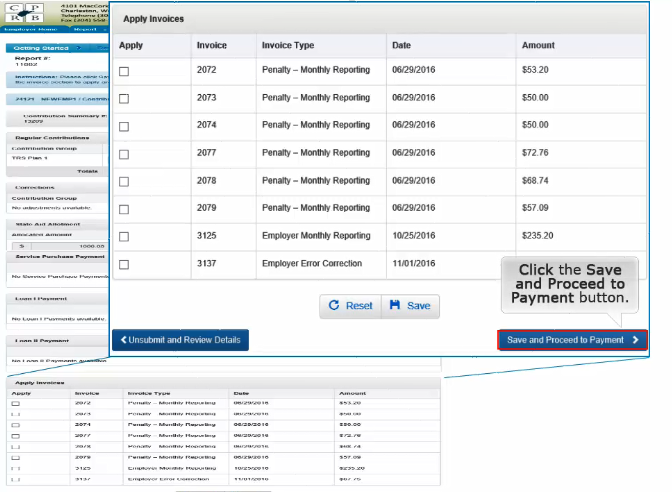 After Clicking Save and Proceed to Payment
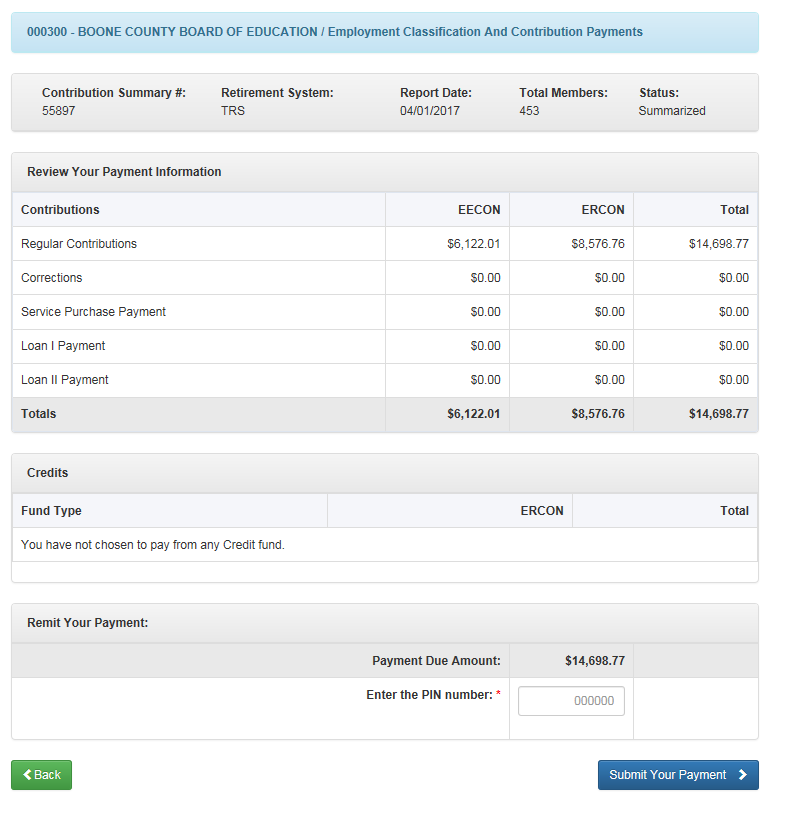 Summary
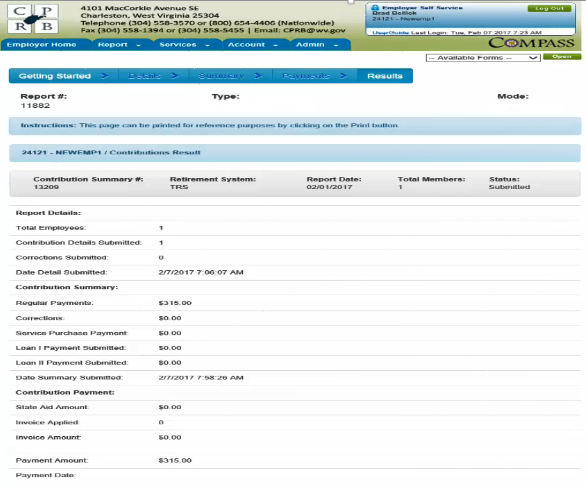 Employer Certifications
ESS allows employers to certify employee requests 
for retirement, refund, disability, or service purchase. A  certification email notification is sent to the employer informing them that an employee or former employee has initiated a request or a CPRB staff member initiated a request in COMPASS.
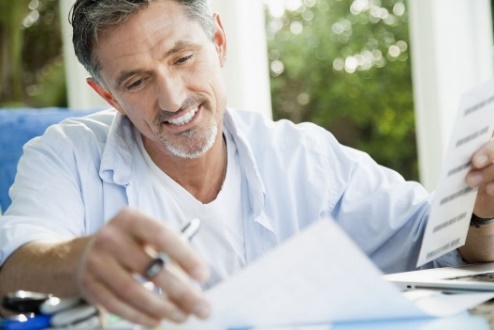 [Speaker Notes: Facilitator Notes: 
ESS allows employers to certify employee requests through the self service module instead of filling out and signing paper forms. A certification will only appear when an employee or former employee has initiated a request with WVCPRB for a retirement, refund, disability or a service purchase. 

On the Certification screen, only certifications in pending status display. Administrative and employer reporting users can use the Certification screen to approve or reject these certifications.]
Employer Certifications
Certification options in ESS
Retirement & Refunds Certifications
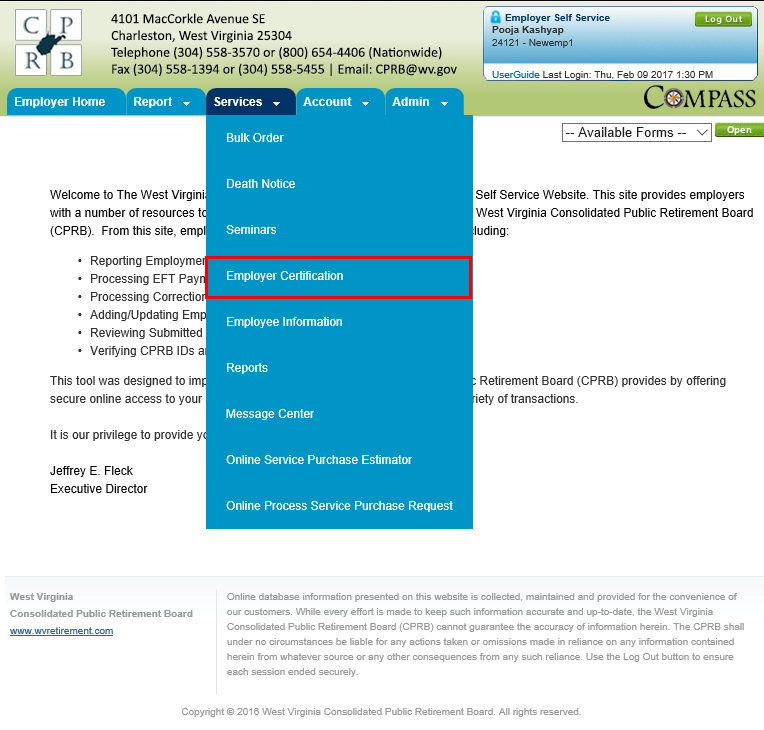 Certify a Retirement
Certify a Refund
[Speaker Notes: Facilitator Notes: 

Perform a walk through of the steps mentioned in the ‘ESS Registration’ section of the Employer Self Service user guide.
Ensure that all participants are able to access their mailbox to retrieve all the three emails related to their username, password, and PIN.
In case, they cannot in the classroom set up, do let them know to have this registration process completed prior to attending the session. This will also include them selecting their preferred security question.
Then, on this slide, you are only logging into ESS (assuming everybody has already registered for the session).
Additionally, while you are on the log in page (as shown here), you might quickly show them options related to Forgot username, and Forgot password, and how the security question comes in handy then.]
Types of Certifications
An ESS user can view and approve the following certification types:
Retirement
Retirement request are initiated by a member (either via Member Self Service or submitting application to CPRB)
Employers certify the application and CPRB complete the retirement process for the member
Refunds
Refund request can be submitted by a member on Member Self Service or through COMPASS; if additional information or approval is required then the Employer will certify the Refund request through ESS
Service Purchase
Service purchase request are initiated by a member
Sent to the Employer for certification by CPRB as to process the members request
Disability
Disability request are initiated through Member Self Service or through COMPASS; if additional information or approval is required then the Employer will certify the Disability request through ESS
[Speaker Notes: Facilitator Notes:
Service Purchase requests are initiated by a service purchase counselor by providing comments and clicking on ‘Return to ESS’ button from COMPASS. These requests appear on ESS and require additional information from the employer to process the service purchase request. Once additional information has been added by the employer, the certification is submitted. Consequently the service purchase request status is updated to ‘Progress’ and workflow process service purchase resumes and is placed in the service purchase queue. Internal WVCPRB users next process the request using COMPASS’s Service Purchase module.

Retirement requests are initiated either by the member using Member Self Service or by the traditional retirement form. Request information will be created upon electronic submission of the retirement application via Member Self Service. If a paper form is received then an internal WVCPRB user will use retirement application form to create Request. On submission of Request. The application must be approved by the employer. Once the employer approves the application, the status of the Term Date (Employment End Date) Verification and Final Salary verification will be updated.

Refund and Disability requests are initiated through Member Profile. These requests appear on ESS and require additional detail from the employer. Once additional details have been added by the employer, the certification is submitted.]
Certification Example – Retirement
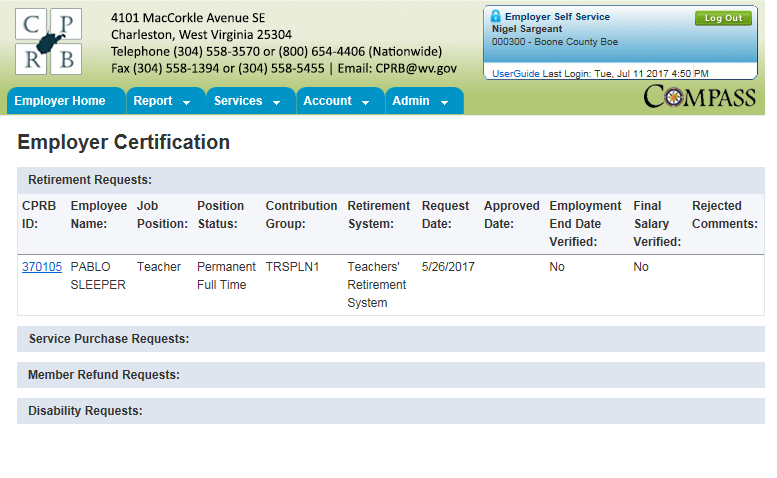 [Speaker Notes: Facilitator Notes:
Service Purchase requests are initiated by a service purchase counselor by providing comments and clicking on ‘Return to ESS’ button from COMPASS. These requests appear on ESS and require additional information from the employer to process the service purchase request. Once additional information has been added by the employer, the certification is submitted. Consequently the service purchase request status is updated to ‘Progress’ and workflow process service purchase resumes and is placed in the service purchase queue. Internal WVCPRB users next process the request using COMPASS’s Service Purchase module.

Retirement requests are initiated either by the member using Member Self Service or by the traditional retirement form. Request information will be created upon electronic submission of the retirement application via Member Self Service. If a paper form is received then an internal WVCPRB user will use retirement application form to create Request. On submission of Request. The application must be approved by the employer. Once the employer approves the application, the status of the Term Date (Employment End Date) Verification and Final Salary verification will be updated.

Refund and Disability requests are initiated through Member Profile. These requests appear on ESS and require additional detail from the employer. Once additional details have been added by the employer, the certification is submitted.]
Certification Example – Retirement
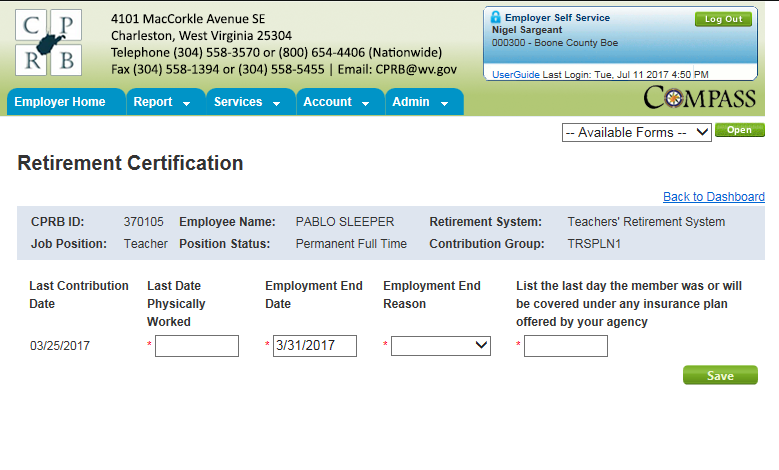 [Speaker Notes: Facilitator Notes:
Service Purchase requests are initiated by a service purchase counselor by providing comments and clicking on ‘Return to ESS’ button from COMPASS. These requests appear on ESS and require additional information from the employer to process the service purchase request. Once additional information has been added by the employer, the certification is submitted. Consequently the service purchase request status is updated to ‘Progress’ and workflow process service purchase resumes and is placed in the service purchase queue. Internal WVCPRB users next process the request using COMPASS’s Service Purchase module.

Retirement requests are initiated either by the member using Member Self Service or by the traditional retirement form. Request information will be created upon electronic submission of the retirement application via Member Self Service. If a paper form is received then an internal WVCPRB user will use retirement application form to create Request. On submission of Request. The application must be approved by the employer. Once the employer approves the application, the status of the Term Date (Employment End Date) Verification and Final Salary verification will be updated.

Refund and Disability requests are initiated through Member Profile. These requests appear on ESS and require additional detail from the employer. Once additional details have been added by the employer, the certification is submitted.]
Resources on www.wvretirement.com
Participating Employers Tab
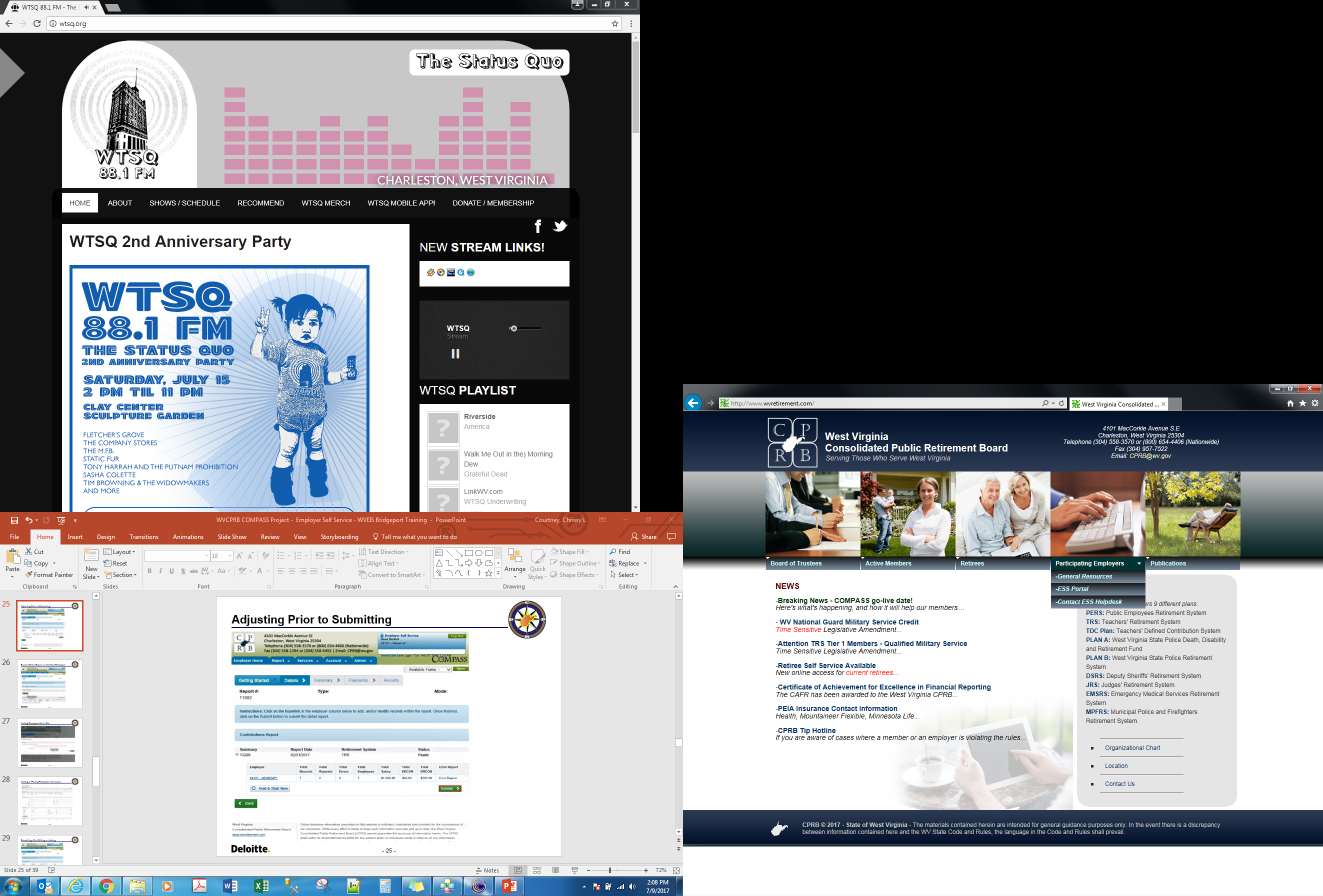 Resources on www.wvretirement.com
General Resources – COMPASS Online Tutorials
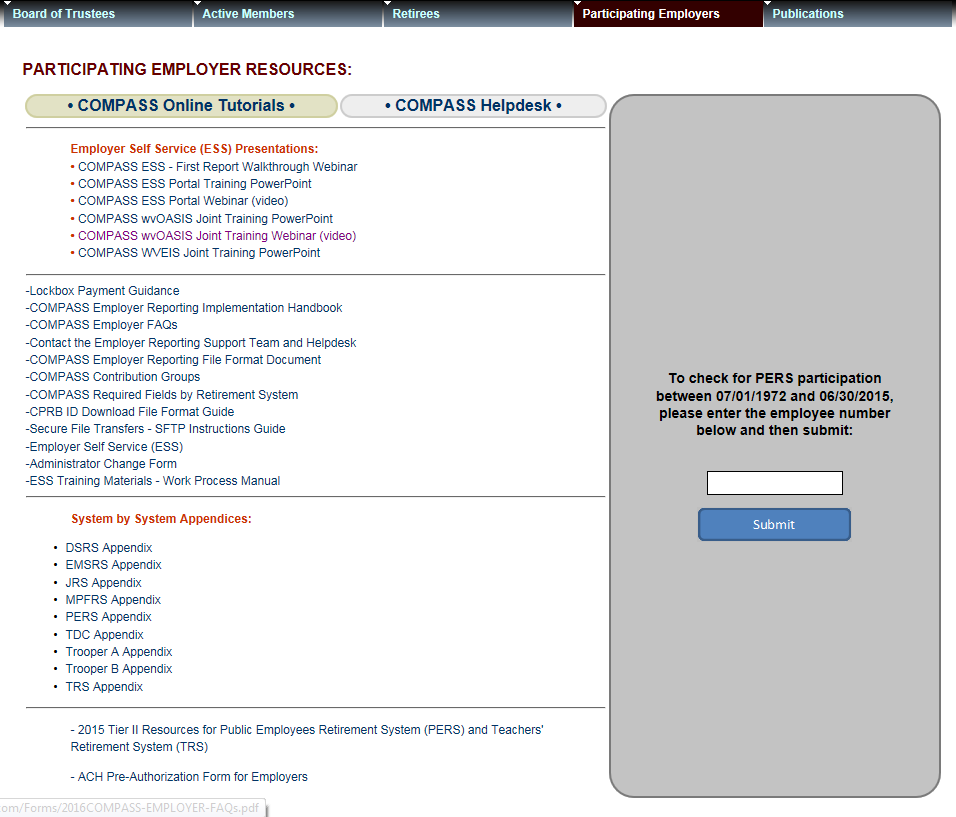 Questions?
Send questions via email to CPRBEmployerHelp@wv.gov 
Phone: 304-558-1395 or 855-867-3797